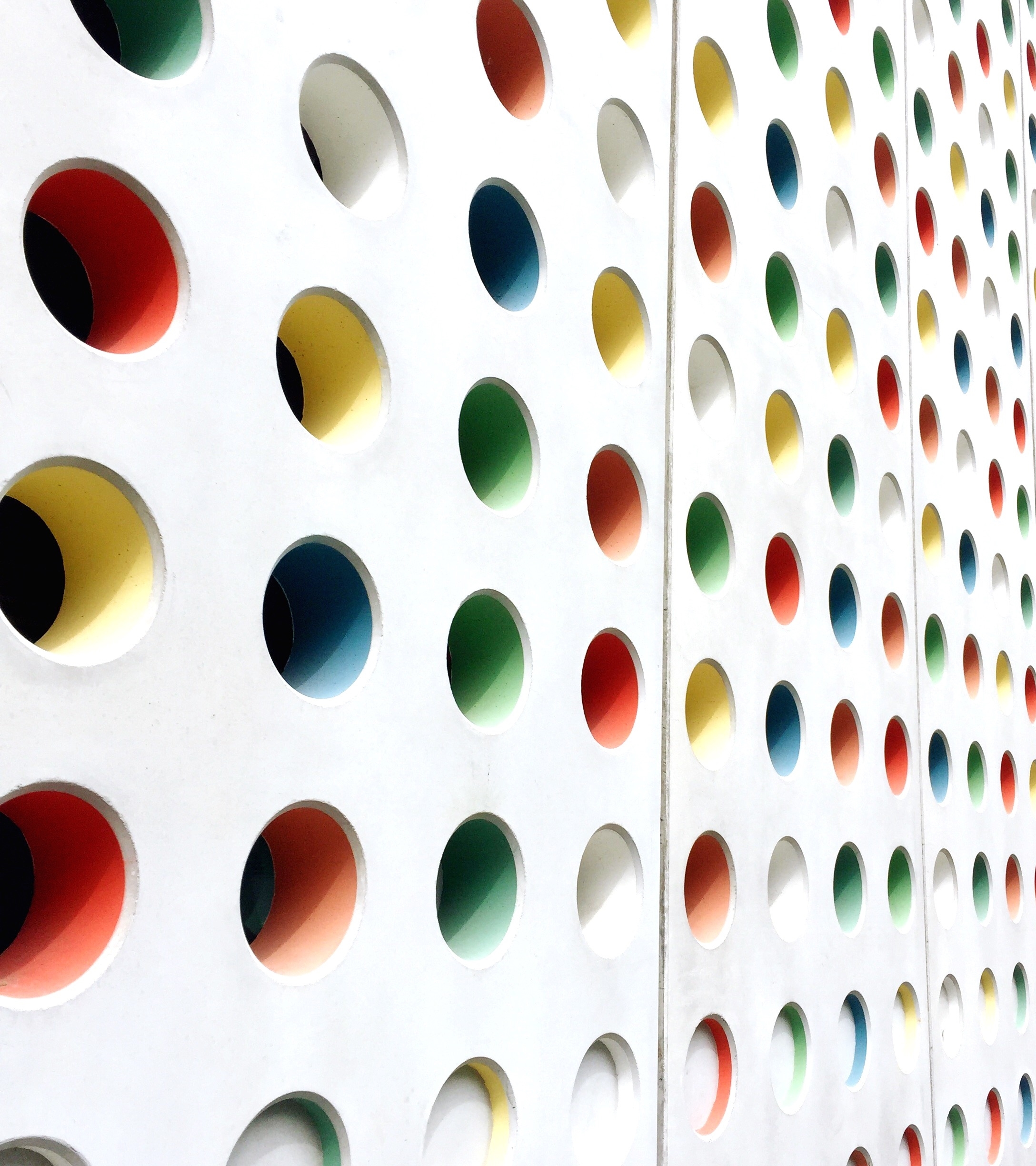 UNIVENTRICULAR HEART REPAIR
DR SHREYAS SAMAGA
DEPT OF CARDIOLOGY
GOVT TD MEDICAL COLLEGE ALAPPUZHA
Whats in this presentation?
INTRODUCTION
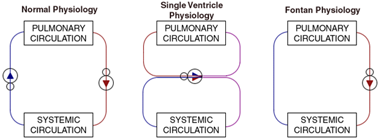 Normal post natal cardiovascular system consists
double circuit connected in series
—systemic
—pulmonary
powered by a double pump
     —the right and left heart
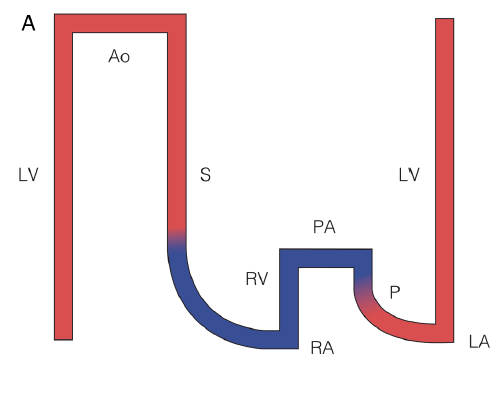 Maintains systemic and  pulmonary  circulation - not connected in series but in parallel
Many complex cardiac malformations - one functional ventricle (univentricular heart)
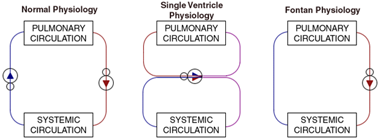 Major disadvantages
arterial desaturation
chronic volume overload to single ventricle(SV) – in due course impairs ventricular function
In summary, the systemic and pulmonary blood flow returns mix with each other with  consequent lower systemic oxygen saturations (75–85%).
The systemic and pulmonary circuits work in-parallel rather than normal in-series  circulation.
Markedly increased PBF results in systemic hypo-perfusion and severely decreased PBF  creates severe hypoxemia.
Therefore, a delicate balance of the blood flows between the two circulations should be  preserved.
What is Single Ventricle/ Univentricular Heart  (UVH)?
Univentricular heart is a term used to describe a wide variety of structural cardiac abnormalities associated  with a functional single ventricular chamber.

The consensus of STS- and the European study group database proposed that the nomenclature of UVH  should include-

Double inlet Left and Right Ventricles (DILV, DIRV)
Absence of one AV connection (Tricuspid Atresia, Mitral Atresia)
Common AV valves (unbalanced complete AV canal defect)
Hearts with only one well developed ventricle and heterotaxy syndromes (single ventricle heterotaxy  syndrome)
Single ventricle occurs in approximately 5 of every 100,000 live births.

Sex : No disparities are known.

Age of Presentation is generally within the first month of life

The cause of single ventricle in humans is unknown misexpression of Tbx5 and inactivation of GATA4 [47] cause single ventricle
Effects of chronic volume overload on SV :
Dilatation of atrium and ventricle
Eccentric hypertrophy
Spherical remodelling with reorientation of wall fibers
Annular dilatation causing progressive AV valve regurgitation
Hemodynamic problems in univentricular heart arise from :
Lack of interventricular coupling
Volume overload on SV
Mechanics of morphologic RV vs. LV
Morphology and functional state of AV valves
Degree of mixing within SV
Pulmonary vascular resistance (PVR)
Presence of pulmonic or subaortic stenosis
PHYSIOLOGICAL VARIANTS
The PBF is either derived from the pulmonary artery (PA) coming off of the single ventricle or from the level  of the great vessels (patent ductus arteriosus, surgically placed aorta-pulmonary artery shunt (or RV to PA  non-valved conduit), or aorto-pulmonary collateral vessels). The SBF is either unobstructed or obstructed.
Based on such a thought, these patients may be grouped into the following subsets:
This classification is helpful in determining the type of therapy that a given patient needs.
Group 1: Unobstructed Systemic Blood Flow  1A: Unobstructed SBF with unobstructed PBF
1B: Unobstructed SBF with moderately obstructed PBF
1C: Unobstructed SBF with severely obstructed (or atretic) PBF
Group 2: Obstructed Systemic Blood Flow
INDICATIONS FOR EARLY INTERVENTIONS
Systemic outflow obstruction
Severe cyanosis
Increased PBF
Obstruction to pulmonary venous return
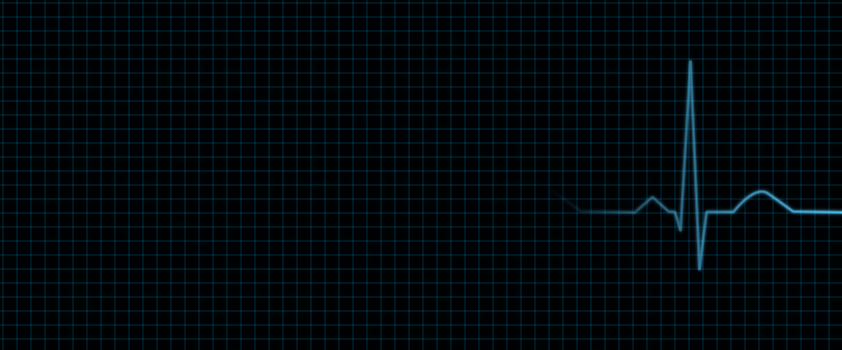 CLINICAL PRESENTATION
Depends upon presence or absence of pulmonary inflow obstruction

Patients without obstruction to pulmonary blood flow will have Severe congestive heart failure with tachypnea, tachycardia, diaphoresis, hepatomegaly, and failure to thrive within the first 3 months of life
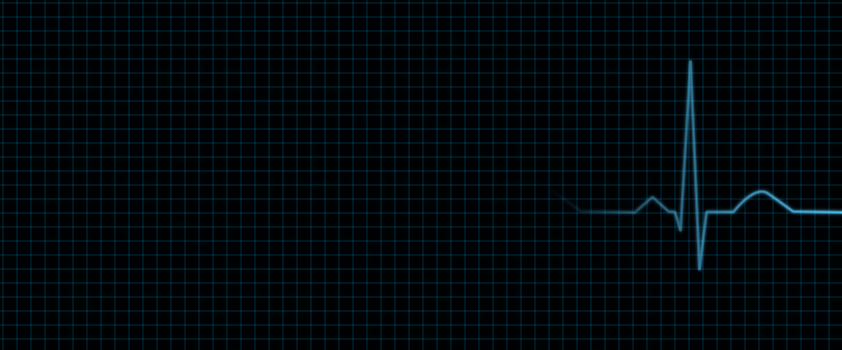 CLINICAL PRESENTATION
Early symptoms ie in neonatal period : due to AV valve abnormalities, aortic outflow obstruction, and coarctation of the aorta

Flow related soft systolic ejection murmur across pulmonary valve or VSD to the hypoplastic right ventricle may be heard. 

Because of the presence of large pulmonary blood flow, a diastolic AV valve inflow murmur may be present.
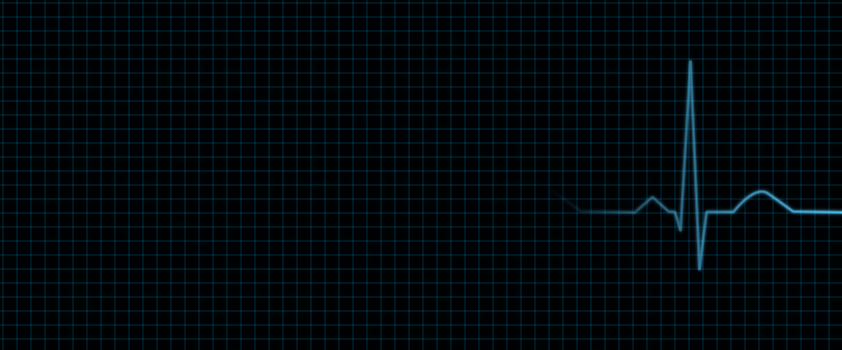 CLINICAL PRESENTATION
moderate pulmonary inflow obstruction hypoxemia and cyanosis during the neonatal period. 

A systolic thrill due to pulmonary or subaortic outflow obstruction.

A systolic ejection murmur and single S2 may be heard
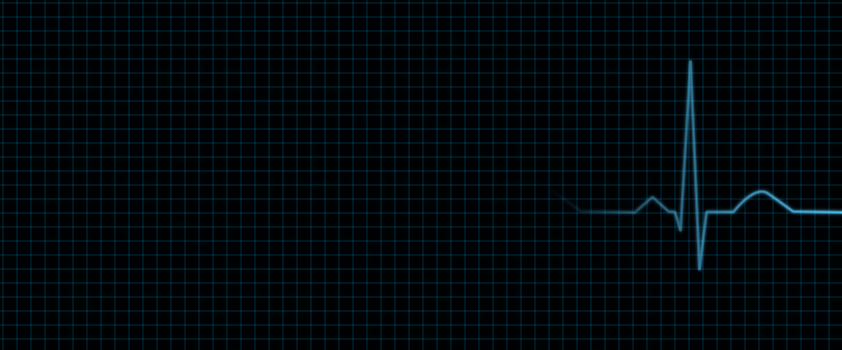 CLINICAL PRESENTATION
If pulmonary atresia : 
no murmur, or only a soft continuous murmur may be evident secondary to a PDA or a systemic pulmonary collateral artery
ECG
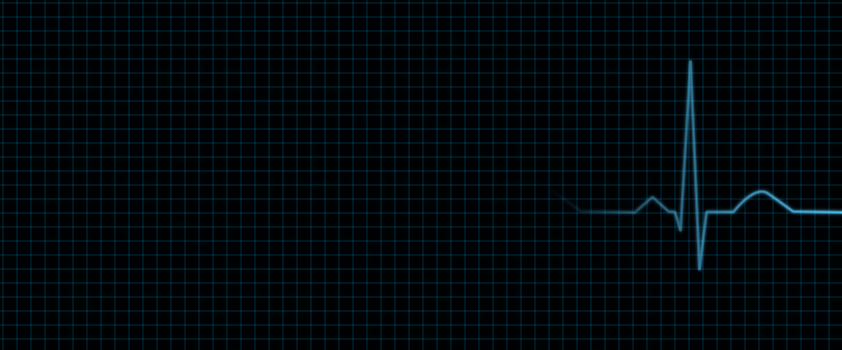 qR pattern in the right precordial leads and an Rs pattern in the left precordial leads. 
Prominent Q waves leads III and AVF. 
LVH/ RVH/ BVH
Arrhythmias like SVT or wandering pacemaker
First or second degree heart block
CHB is seen in 12% patients
NATURAL HISTORY…
In patients without surgery 50% infants die before age of 1 year. 

Remaining patient developes pulmonary vascular obstuctive disease with improvemnet in CHF (w/o PS) or worsening of cyanosis(with PS).

Cause of death : CHF, arrhythmias, sudden death
Currently this is accomplished by staged total cavo-pulmonary connection (TCPC),  devised by de Leval and associates.  
This TCPC is undertaken in three stages: Stages I, II, and III.
Management
Since there is only one functioning ventricle, the overall objective is to allow the functioning ventricle  (whether morphologically right or left) to supply the systemic circulation and to connect the systemic veins  directly to the PAs (Fontan circulation—single ventricle repair).

This procedure can’t be done in the neonate since PA pressure and resistance are high.

Consequently, it is performed by staged procedures.

The types of procedures and their timing have evolved over the years.
MANAGEMENT OPTIONS
MANAGEMENT PLAN
6M-Glenn
3Y- Fontan completion
Reduced PBF- BT shunt
Increased PBF- PA banding
Stage I—Management at the Time of Initial Presentation
The management at initial presentation, typically in the neonatal period, depends upon the  pathophysiology of the defect itself plus the associated cardiac abnormalities, namely the status of  PBF, the presence of obstruction to SBF, and other cardiac defects.

Status of Pulmonary Blood Flow

The PBF may be decreased, increased, or the PBF is adequate.

Reduced Pulmonary Blood Flow (Group 1C above)
In patients with reduced PBF, the ductus arteriosus should be kept patent by PGE1  infusion. Once the baby is stable, go towards a more stable way of increasing PBF i.e.
Modified BT Shunt.
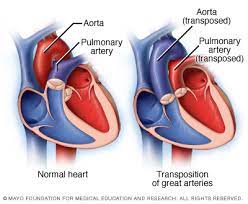 Increased Pulmonary Blood Flow (Group 1A above)
A markedly elevated PBF produces congestive heart failure (CHF). These infants are  initially stabilized with anticongestive therapy. This should be followed by banding of the  PA, irrespective of control of CHF

 Adequate Pulmonary Blood Flow (Group 1B above)
Babies with a mildly increased or near normal PBF with O2 saturations in the low 80s do  not exhibit significant symptoms and, are less cyanotic than babies with pulmonary  oligemia and do not require any treatment and may be followed until Stage II.
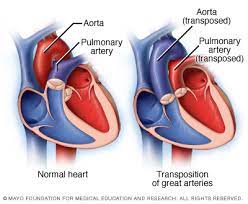 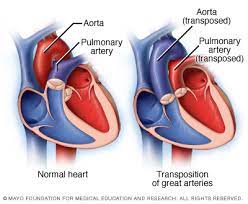 2.	Obstructed Systemic Blood Flow (Group 2 above)

The majority of these babies belong to HLHS syndrome or its variants and require Norwood operation
with either Modified BT or Sano shunt

In some institutions, cardiac transplantation is employed to address this lesion

2.	Other Cardiac Abnormalities

Some of the babies may have other cardiac abnormalities such as intra-cardiac obstruction, aortic  arch obstruction, or atrioventricular valve insufficiency at presentation or may develop such  abnormalities during the succeeding period.

These should be dealt with and both SBF and PBF should be maintained by various surgical  procedures and then should proceed for stage II.
Stage II—Bidirectional Glenn
Independent of the nature of palliative intervention during the neonatal period,  bidirectional Glenn operation by anastomosis of the superior vena cava (SVC) to the  right PA, end-to-side is undertaken at an approximate age of six months.
If a prior BT or Sano shunt is present, it is ligated at the time of bidirectional Glenn.
While performing the procedure at six months is commonly accepted, the Glenn can be  performed as early as three months subject to demonstrating normal PA pressures and  anatomy.
Pre BDG echo evaluation
PA anatomy
Assessment of PBF
No. of SVCs
IVC interruption
AVVR
Size of IA communication
Additional surgical measures in Glenn
Ligation of azygoes
PA plasty 
Interruption of forward blood flow
Repair of AV valve
Repair of systemic outflow obstruction
Pulm blood flow(Qp) with bidirectional Glenn is dependant on systemic venous return through SVC which is a low pressure & passive flow system
Pulm circulation with Glenn circulation must pass through two separate and highly regulated vascular bed- Pulmonary & cerebral
What increases cerebral vascular resistance?
What increases pulm vascular resistance?
Hypoxia
Acidosis
Hypercapnia
Atelectasis of the lung
Hyperinflation of the lung
Hypocapnia
Alkalosis
Positive pressure ventilation increases intrathoracic pressure
Hyperventilation decreases PaCO2
In blood, then it constricts cerebral vasculature
And decrease cerebral blood flow
SVC flow decreases and then pulm flow decreases
Low pulm blood flow (Qp) results in hypoxemia in a patient after BDG
What is transpulmonary gradient pressure?(TPG)
Mean TPG= mean pulm artery pressure- mean LA pressure
Elevated TPG seen in 
Pulm venous obstruction
Elevated pulm vascular resistance
Increased intrathoracic pressure-PPV
Pleural effusion
Pneumothorax
Hemothorax
Normal range for TPG can be 6-12mmHg for biventricular circulation.
However 6mmHg is the upper limit normal value in univentricular system.
Low TPG is critical to promote pulm blood flow in (Fontan and Eisenmenger)
Expected Qp:QS after BDG- 0.6-0.7
Postop –BDG patient
SVC pressure can rise acutely giving rise to symptoms like HTN, irritability, bradycardia mimicking acute rise in ICP. This is called as “Glenn Head.”  Bradycardia may be due to volume unload after BDG.
Stage III—Fontan/Kruetzer Procedure
The IVC blood flow is rerouted into the PA. At the same time a fenestration between the conduit and the atrial mass is created.
Arbitrary division of these procedures into Stage IIIA (diversion of IVC into the PA) and Stage  IIIB (closure of the fenestration) may be undertaken.
Stage IIIA
In the Stage IIIA, the TCPC may be accomplished by redirecting the IVC blood flow into the PA  either by a lateral tunnel or by an extra-cardiac, non-valved conduit.
This surgery is typically carried out anytime from one to two years of age, frequently one year after the bidirectional Glenn.
At the present time, the majority of surgeons favor an extra-cardiac conduit to achieve the final  stage of Fontan. It also appears that most surgeons create a fenestration, 4–6 mm in size, between  the conduit and the atria.
Stage IIIB
During the Stage IIIB, the fenestration is occluded by transcatheter methods usually 6–  12 months following Stage IIIA Fontan.
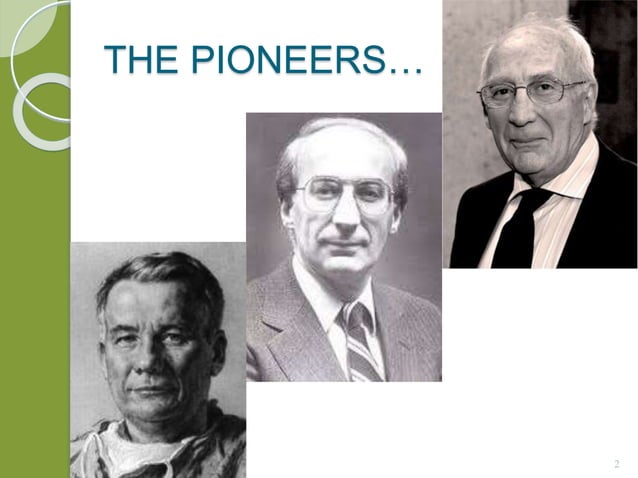 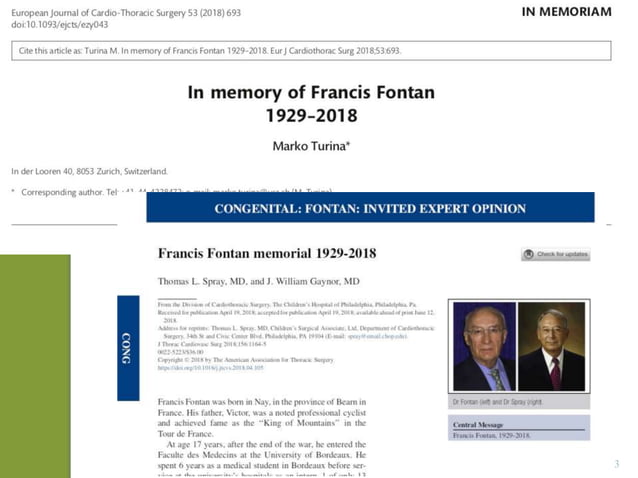